MTH 8414
OUTILS ET LOGICIELS DE RECHERCHE 
OPÉRATIONNELLE EN INGÉNIERIE

INTRODUCTION
Louis-Martin Rousseau
Bureau : A520.21 Tel.: #4569
Louis-Martin.Rousseau@polymtl.ca
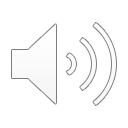 Présentation
Pourquoi avez-vous choisi ce nouveau cours ?

Pourquoi j’ai choisi ce nouveau cours :
Je m’intéresse à l’application de la recherche opérationnelle pour la résolution de problèmes de décisions réelles
En foresterie (FPInnovation, F@RAC)
En logistique (Bixi, FPLQ, Ivado Labs/Cascade)
En planification des horaires de travail (RedPrairie/JDA, Hydro Québec)
En santé (CICL, CHUM, Alayacare)
En intelligence artificielle (Cooperator, Element-AI)

À travers tous ces projets, j’ai expérimenté de nombreuses manières «d'industrialiser » des modèles d’optimisation afin de résoudre des problèmes pratiques.
Types de modèles en Recherche Opt.
Nous verrons ceux en rouge
Programmation linéaire
Réseaux
Inventaire, production et ordonnancement
Économétrie, prévisions et simulation
Programmation en nombres entiers
Programmation dynamique
Programmation stochastique
Programmation non-linéaire
Programmation par contraintes
Théorie des jeux
Contrôle optimal
Files d’attente
Programmation multi-critères
Types d’outils
Les logiciels spécialisés (verticaux)
(AdOpt, ExPretio, INRO, JDA, Clear Destination, ...)

Outils de modélisation (studio)
Indépendent (AIMMS, GAMMS, AMPL, SAS, MiniZinc)
Associé à des solveurs (OPL, MOSEL,)

Les librairies (C++, C#, Java, Python, Julia, etc.)
Gratuit et open sources (COIN-OR, GLPK, CHOCO, SCIP, NLP(y), ...)
Commerciaux (GUROBI, IBM-ILOG, FICO XPress, ...) 

Les langages de programmation 
Pour implémenter des algorithmes dédiés, ou des Métaheuristiques
[Speaker Notes: Need to confirm the]
Outils de Recherche 
Opérationnelle en Génie
ORGANISATION DU COURS
Outils de Recherche Opérationnelle en Génie
Objectifs
Être capable de reconnaître différents problèmes de décisions que l’on rencontre dans diverses industries.

Comprendre les différentes approches méthodologiques qui peuvent être utilisées pour les résoudre. 

Être en mesure de proposer et d’implémenter avec des outils informatiques un modèle pour résoudre des problèmes de décision simple.

Être en mesure de modifier une approche existante à un problème de décision afin de l’adapter à un changement dans la définition de celui-ci.
Classe inversée / cours en-ligne
Cette année nous expérimenterons avec le concept de la classe inversée
https://fr.wikipedia.org/wiki/Classe_inversée

Chaque semaine vous aurez quelques vidéo à écouter pour découvrir la matière du cours.

Au début de chaque cours vous aurez un quizz à passer

Ensemble (et en sous-groupe) nous travaillerons des exercices
Évaluation